Какой словарь даёт следующие сведения:
Толкование значения слова 
Объяснение происхождения слова 
Значение устойчивых словосочетаний
Произношение слова
Правописание слова
Сведения  об историческом событии
Фразеологический словарь 
Орфоэпический  словарь 
Толковый  словарь 
Орфографический словарь 
Этимологический  словарь 
Энциклопедический  словарь
Посмотри. Запомни. Запиши. Проверь. Исправь.
Волноваться, команда, командир, командовать.
Легкий, легко.
Вспомни, что такое омонимы и многозначное слово.
Что это?
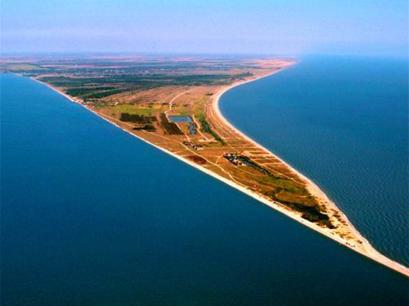 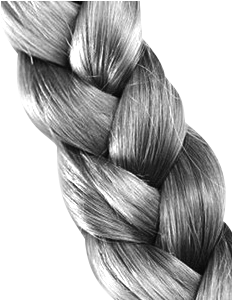 Многозначное  слово  – слово, которое  имеет несколько  значений. Называет предметы, действия и признаки, сходные в чём –то.
Омонимы – слова, которые  звучат и пишутся одинаково, но  имеют разные значения.
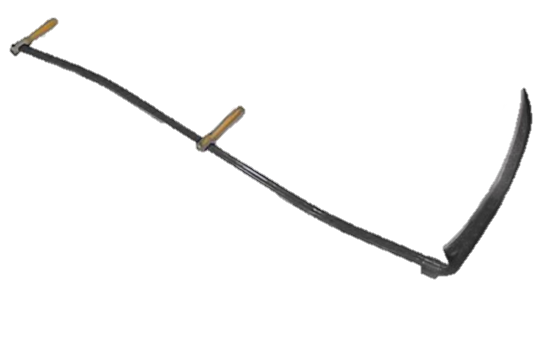 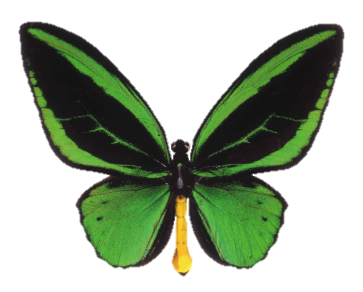 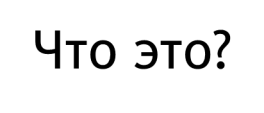 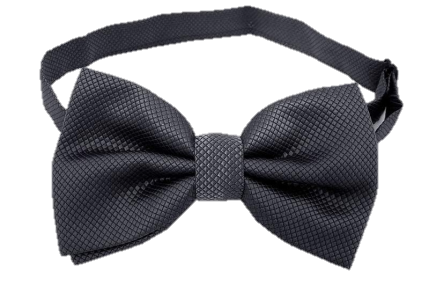 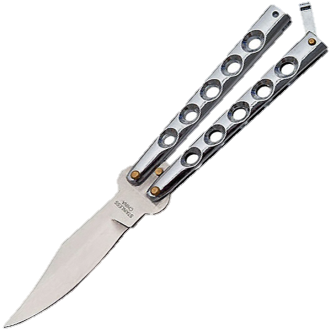 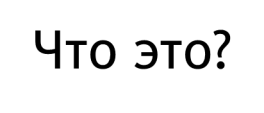 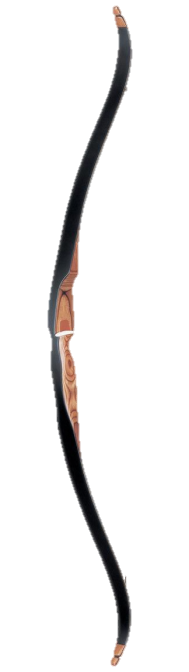 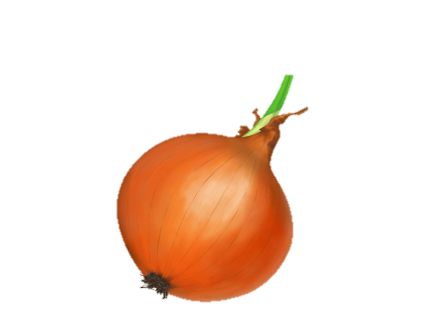 Что это?
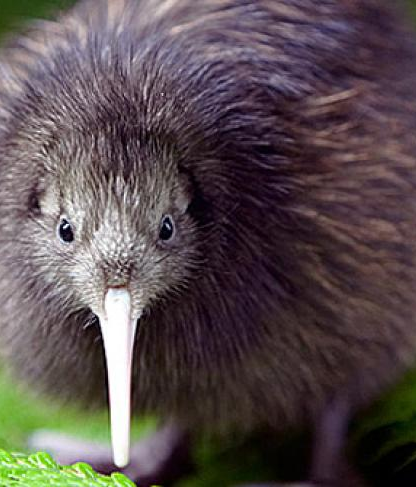 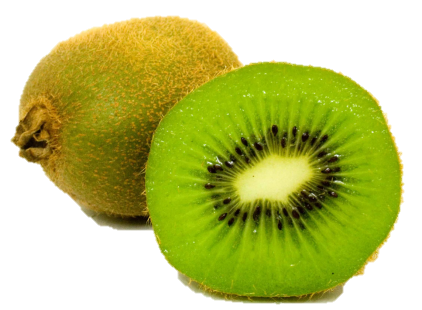 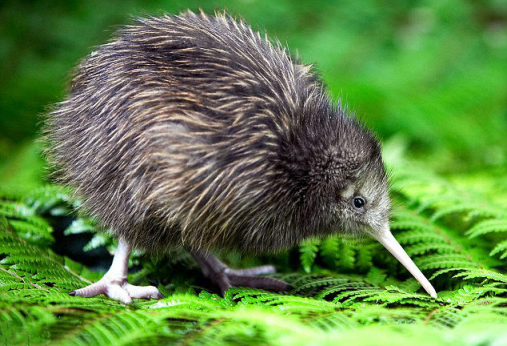 Что это?
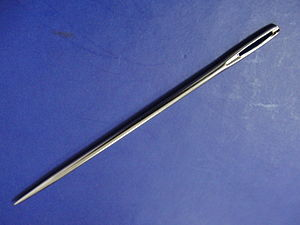 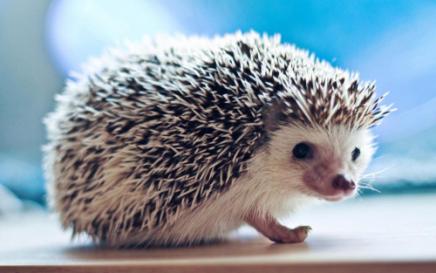 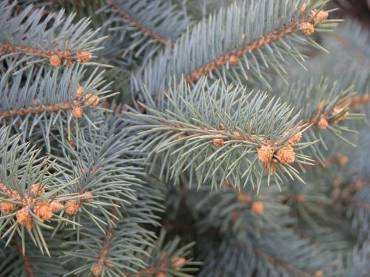 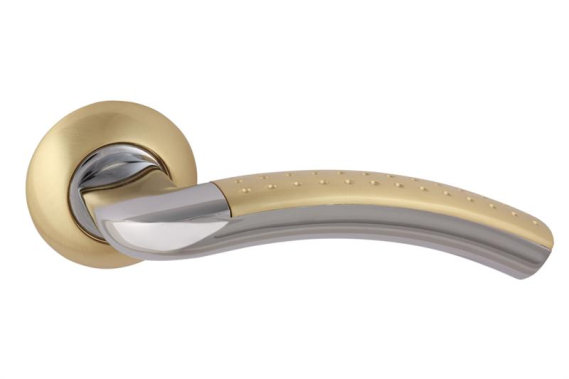 Что это?
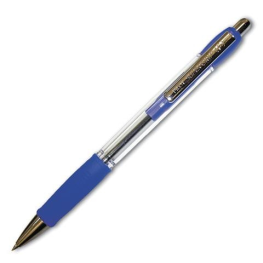 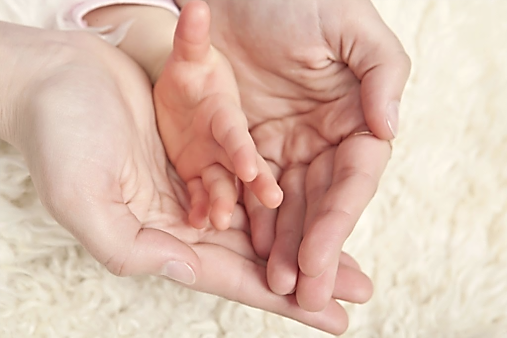